W
E
L
C
O
M
E
Identity
Md. Billal Miah
Head Teacher
Bhairab Model Govt. Primary School
Bhairab, Kishoreganj.
E-mail: bhairabmodel@gmail.com
Unit:9
Lesson:1-2
Parts of the Lesson:
 A long time.…didn’t mind.
Time: 45 minutes.
Date: 01-03-2019
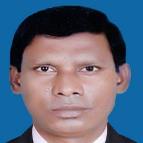 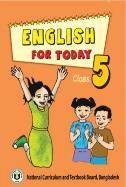 Look at the  Following pictures and try to say about them
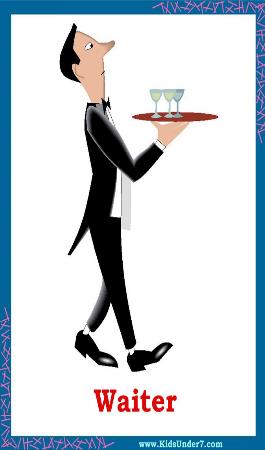 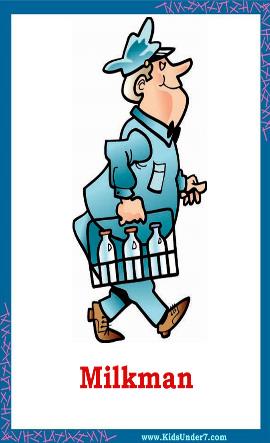 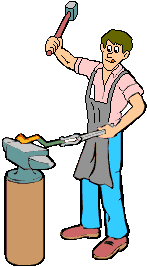 Watch The Video
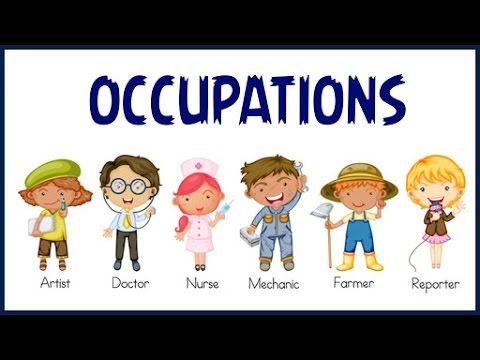 Learning Outcomes
Listening:
3.3.1 understand question about objects around them.
Speaking :
1.1.1 say words ,phrases and sentences with proper sound.
Reading: 
1.5.1 read words ,phrases and sentences in the text with proper pronunciation, stress and intonation.
1.6.1. recognize and read statement, command greetings question and answers.
fire
New words
fire
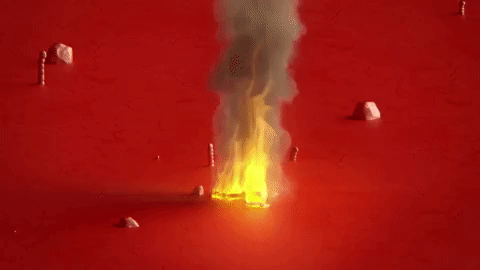 burning
There was a fire in Raju`s school.
fire
afraid
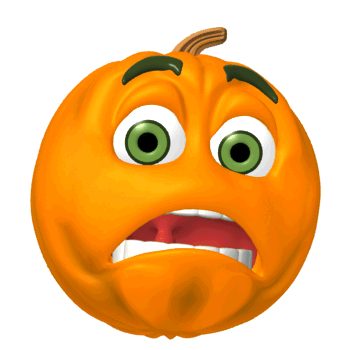 frightened
Everyone was very afraid.
fire
Panicked
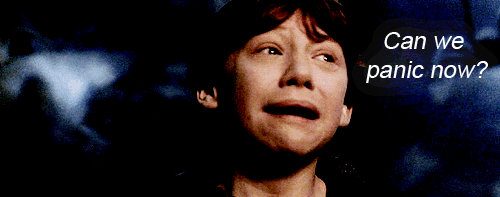 Alarmed
No one panicked.
fire
Volunteer
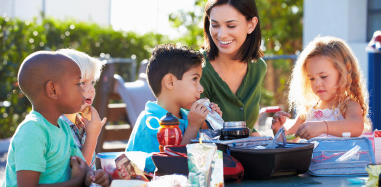 A job without payment
After college, Raju joined a volunteer fire department.
fire
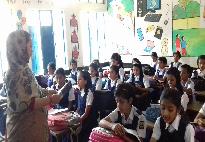 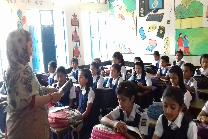 Teacher’s Model Reading
A long time ago, when Raju was in class 5, there was a fire in his school. Everyone was very afraid, but no one panicked.
The teachers helped the students to leave the building quietly and safely.
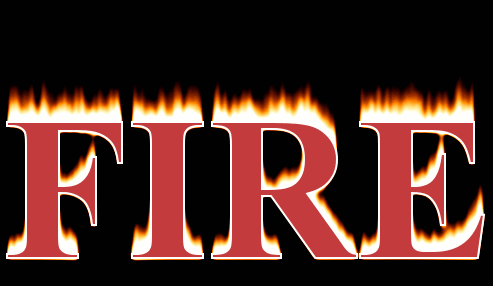 Soon the firefighter came and put out the fire.  Raju watched the firefighters from the school yard. He thought about the fire and the firefighters for a long time. After college, Raju joined a volunteer fire department. As a volunteer, he didn`t get any money for his work. But Raju didn`t mind.
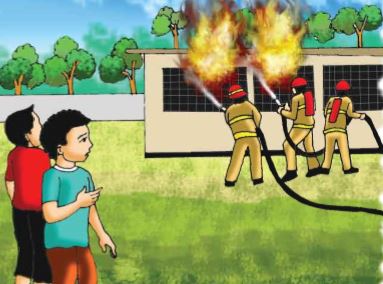 Student’s Reading
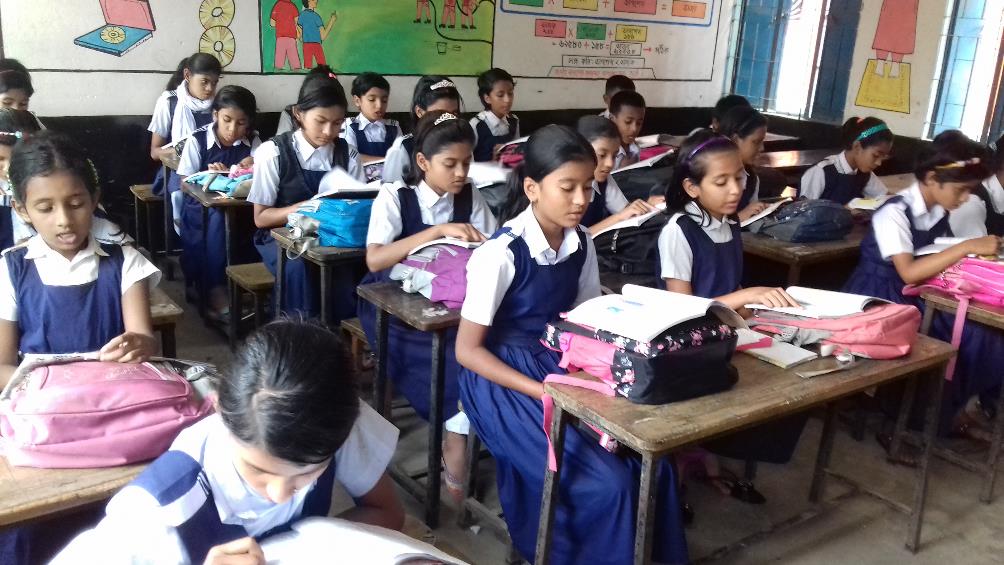 Group work
Group A:
Make sentences:
fire,  afraid,  firefighter,  put out.
Group B:
Say T for true F for false:
1)There was a fire at Raju’s school when he was in class 5. ………..
2)The teacher’s left the students in the building during the fire. …………..
Evaluation
Answer the questions:
1.Where did the fire take place?
2.Who helped the student to leave the building?
3.Who put out the fire?
One day one word
Firefighter
Home work:
One page hand writing for the next class.
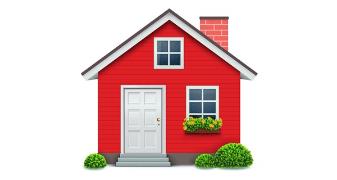 Goodbye